Reagan-Udall Foundation for the FDA
How public-private partnerships modernize regulatory science
 and advance public health
Role and Mission
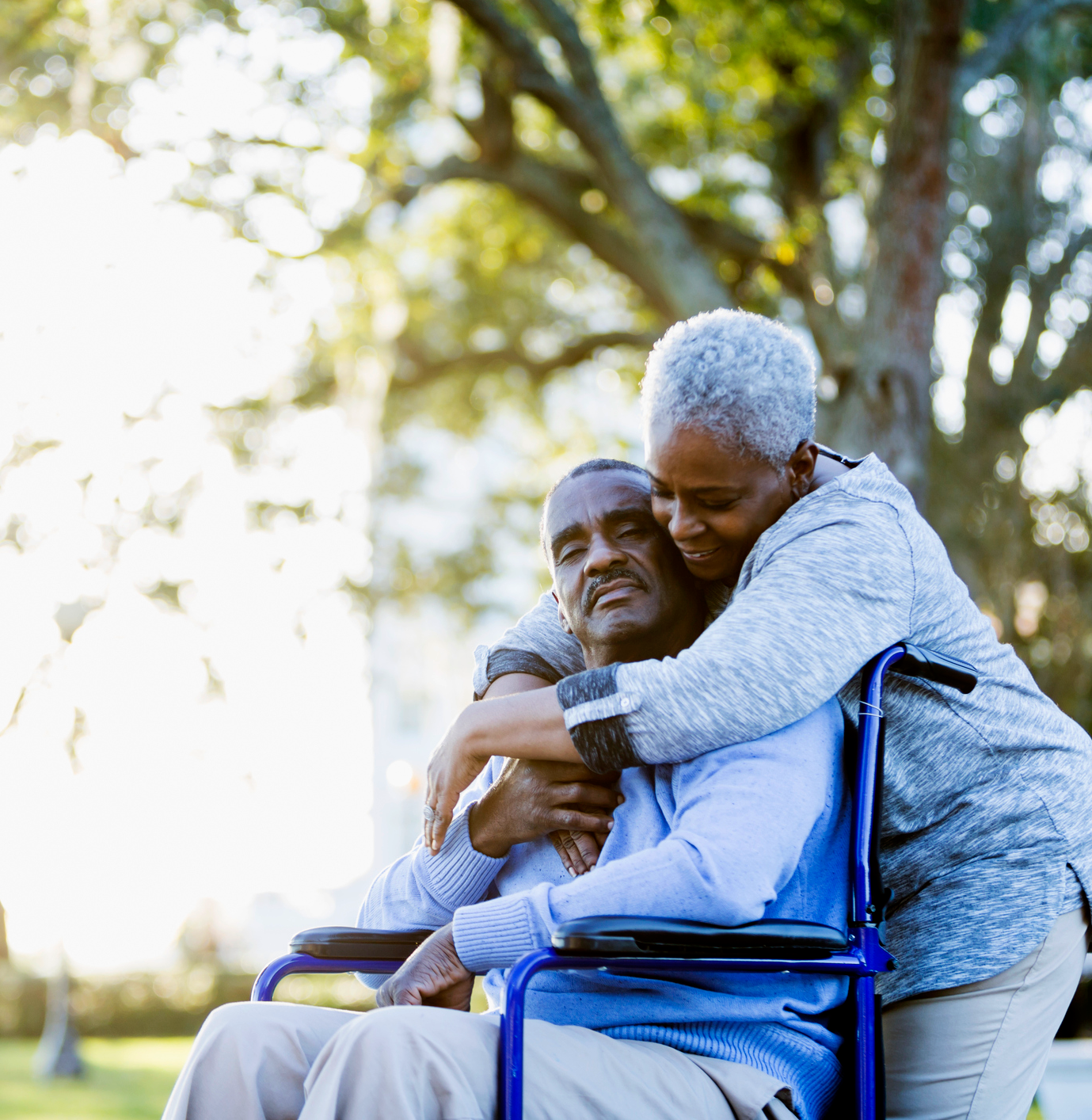 Created by Congress in 2007 as an independent 501(c)(3) not-for-profit organization
Established to support and promote regulatory science to advance the FDA’s mission
Serves as a neutral third party to coordinate public-private partnerships with and between FDA and other stakeholders
Does not lobby
Does not influence FDA regulation
Takes no position on legislation
Reagan-Udall Foundation for the FDA
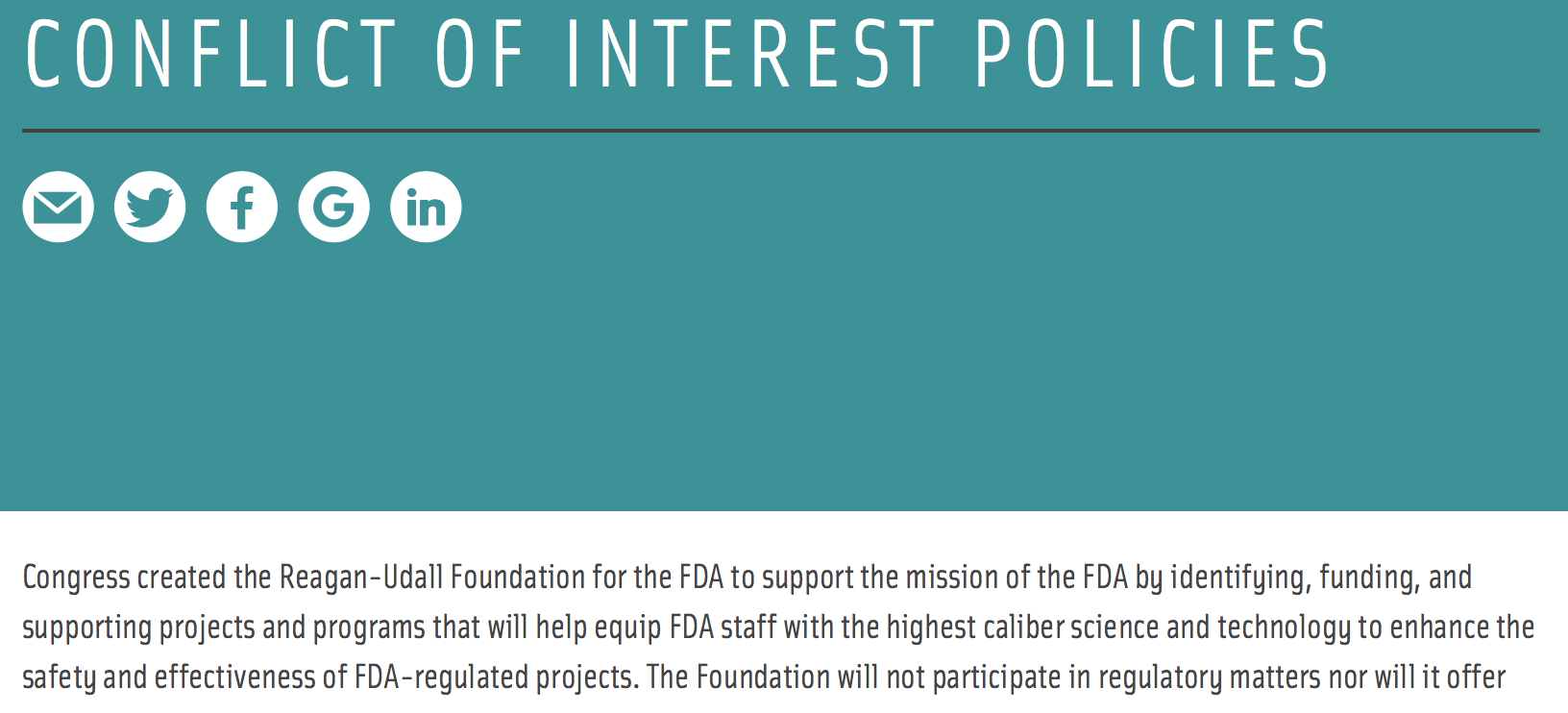 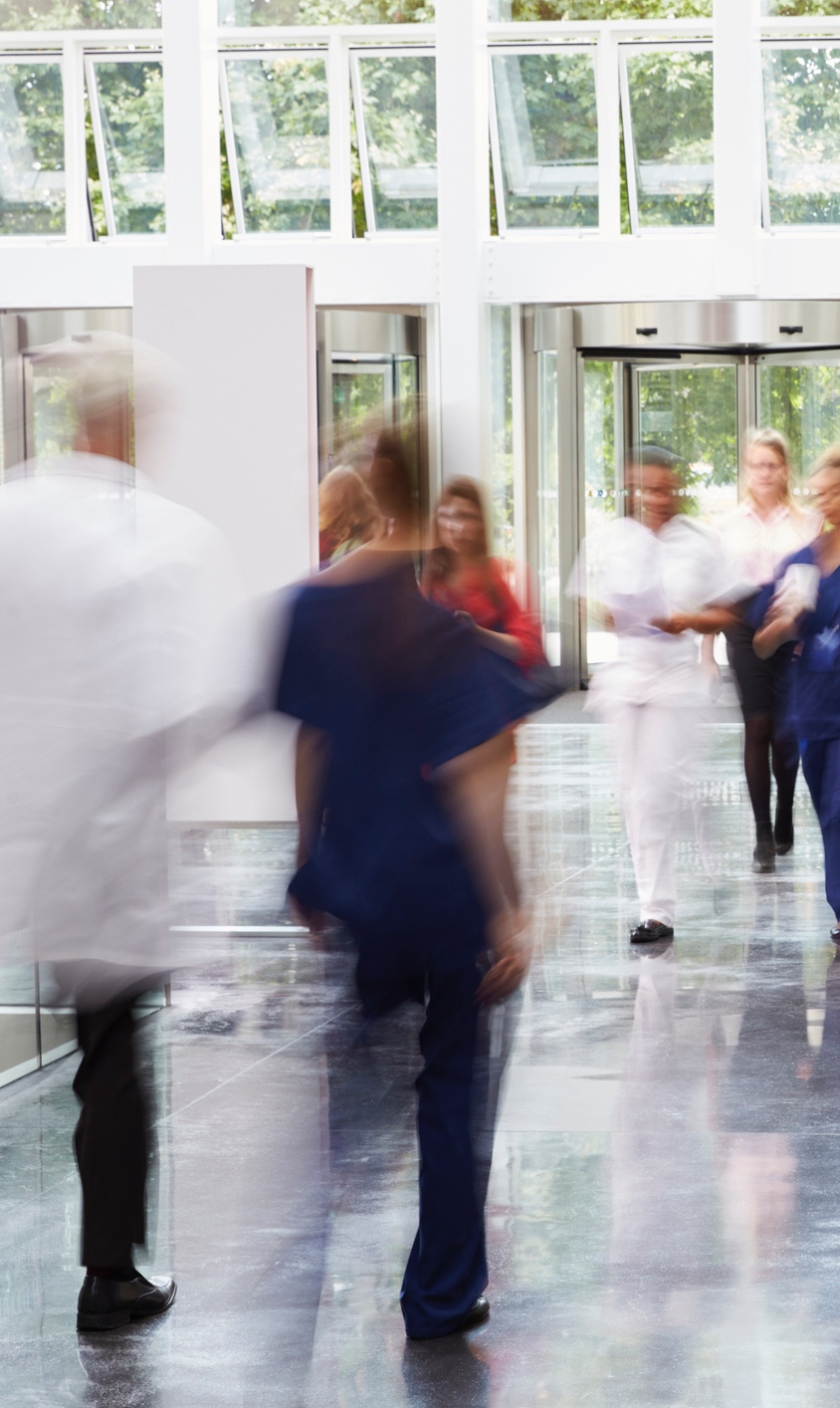 Why a Foundation?

FDA (Mission at Risk) Science Board Report concluded:
Technological advances were accelerating regulatory complexity
FDA resources were not keeping up with demands
Agency needed addt’l support to maintain scientific capability
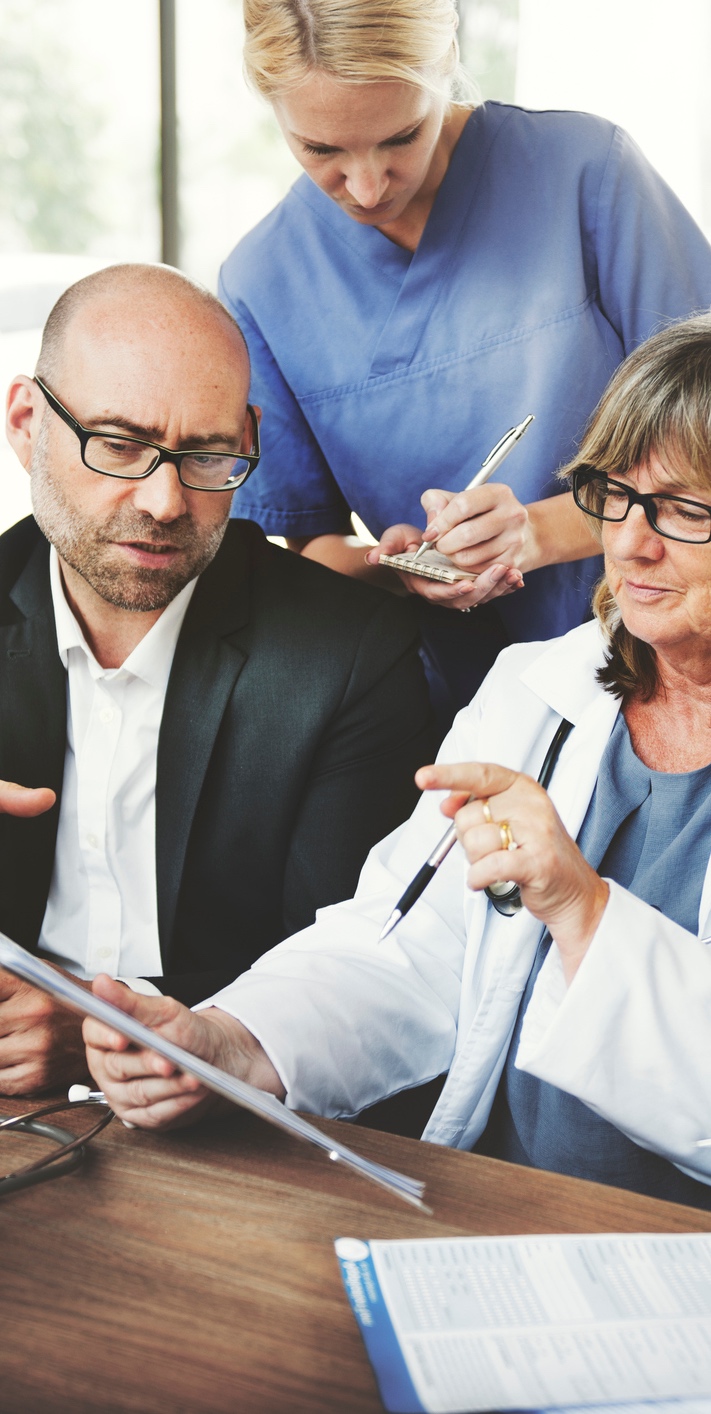 How it works

Avoids regulatory conflict
Neutral, third-party stakeholder convener
Solicits funding to support mission and programs
New programs include:
FDA Fellowships
IMEDS
Expanded Access Navigator
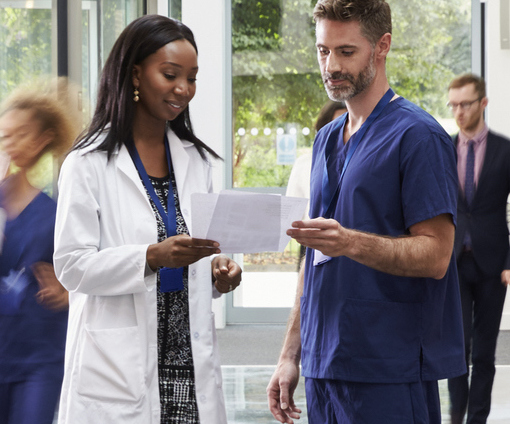 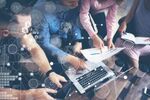 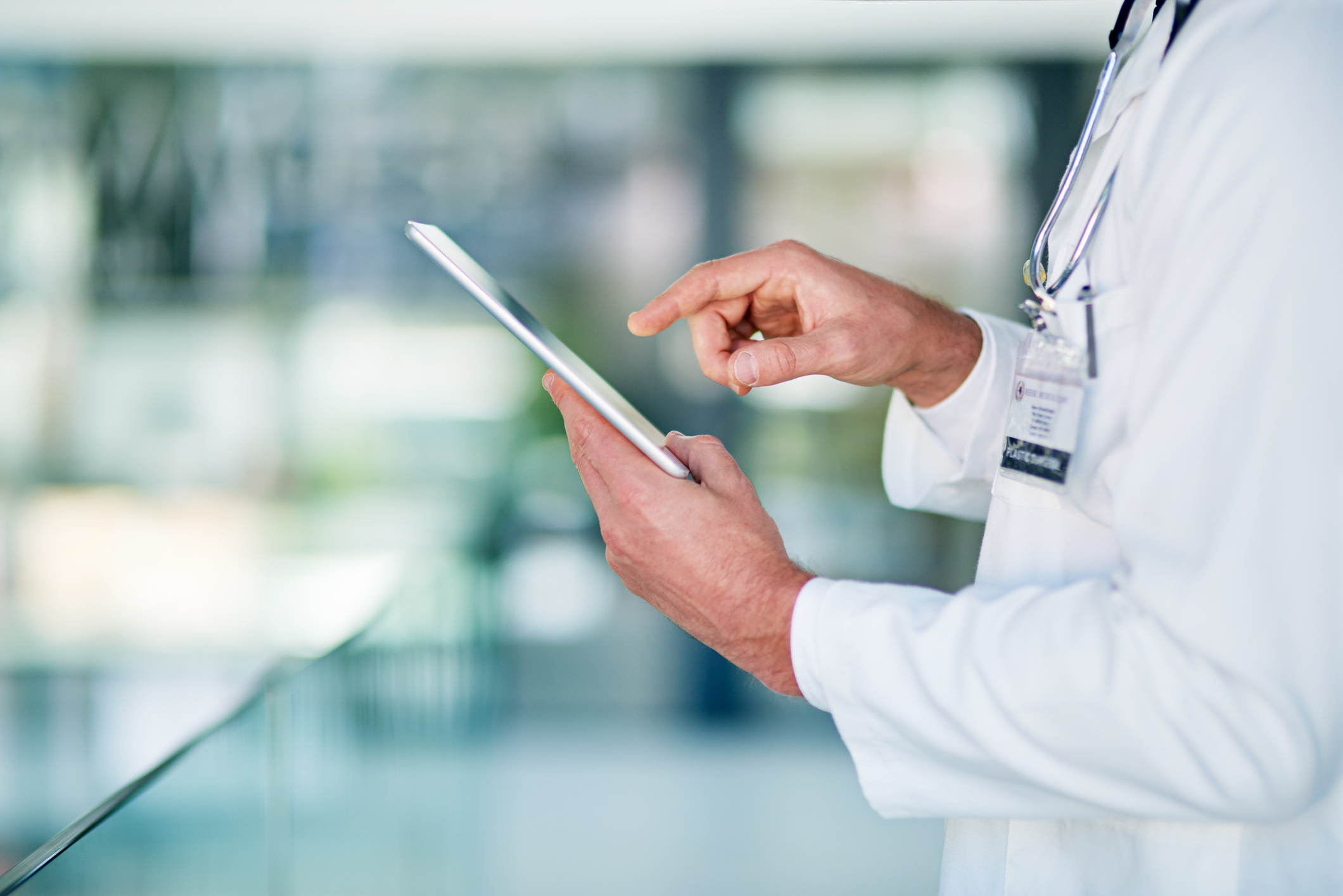 IMEDS
Framework and entry point for private-sector entities, such as regulated industry, into Sentinel
Analyses of medical product safety evaluations and custom studies
Collaboration with Sentinel data partners and Harvard Pilgrim HealthCare Institute (Analytic Center)
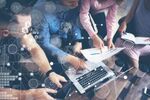 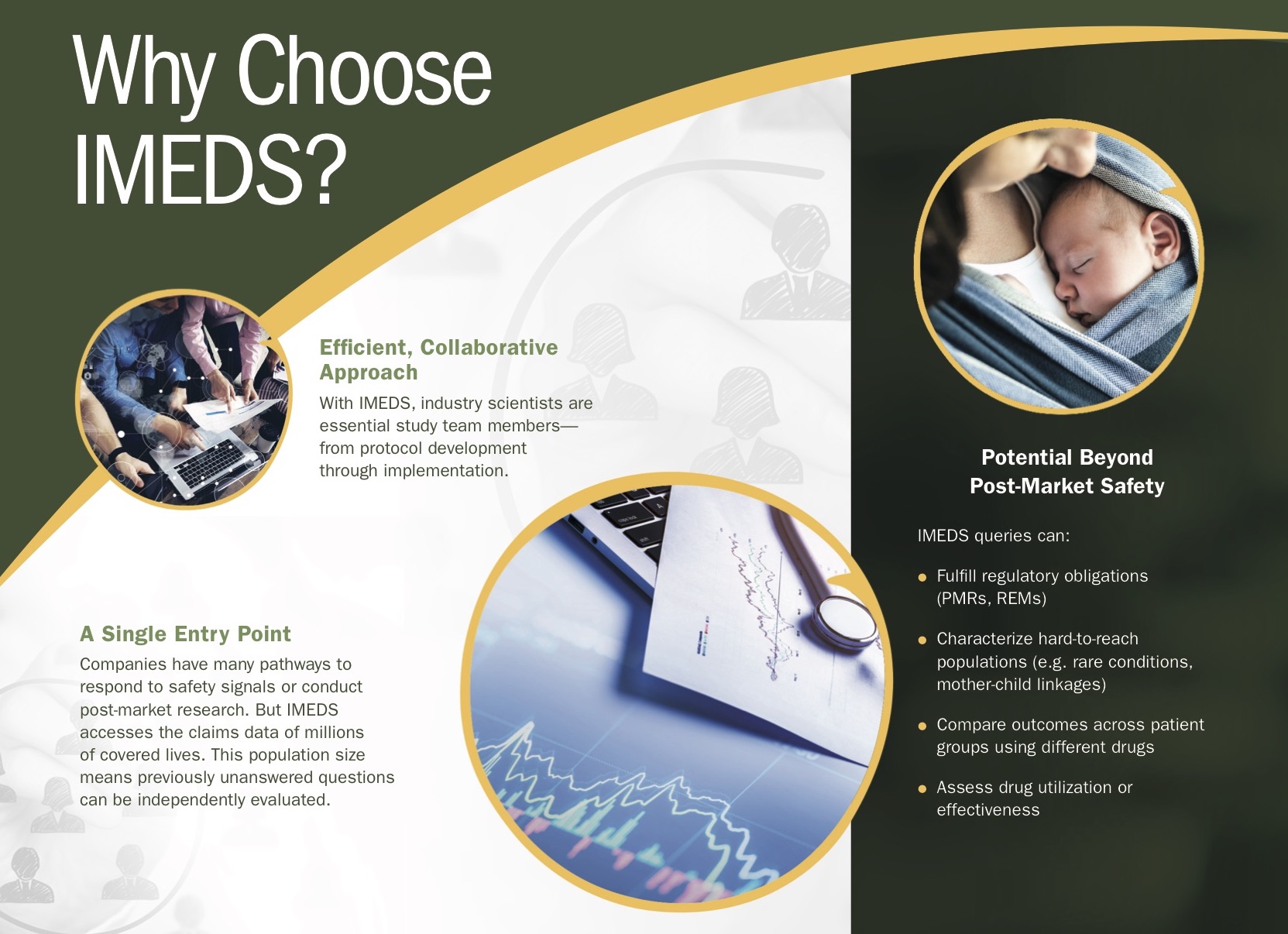 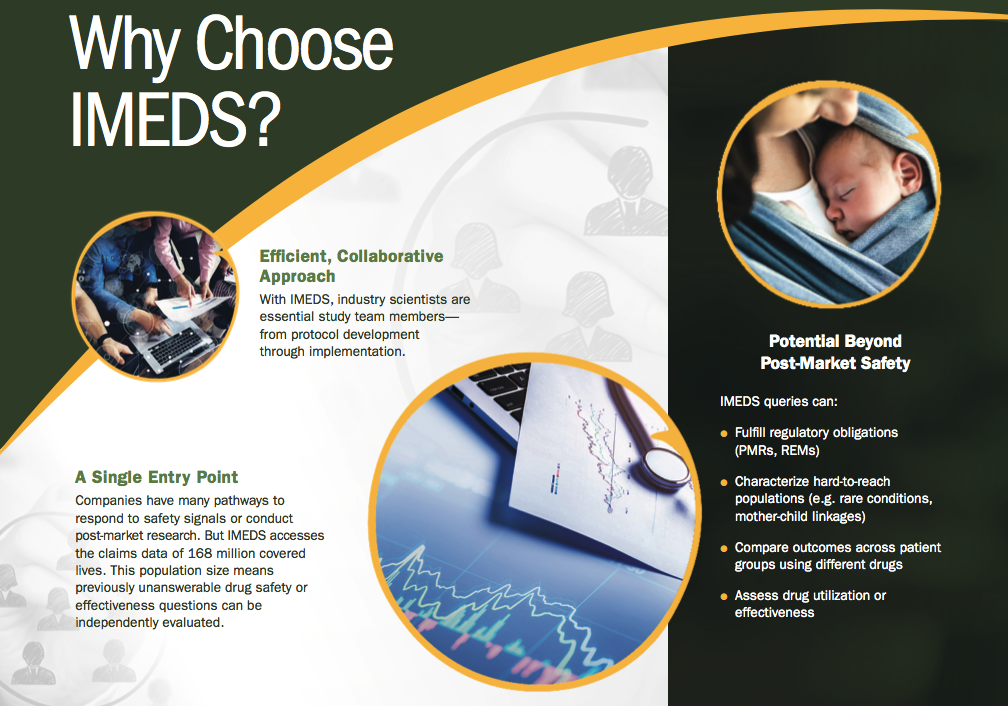 Communication and result dissemination
Report findings released to public after project completion
Results posted to the Foundation’s IMEDS webpage
Abstracts and/or manuscripts are encouraged
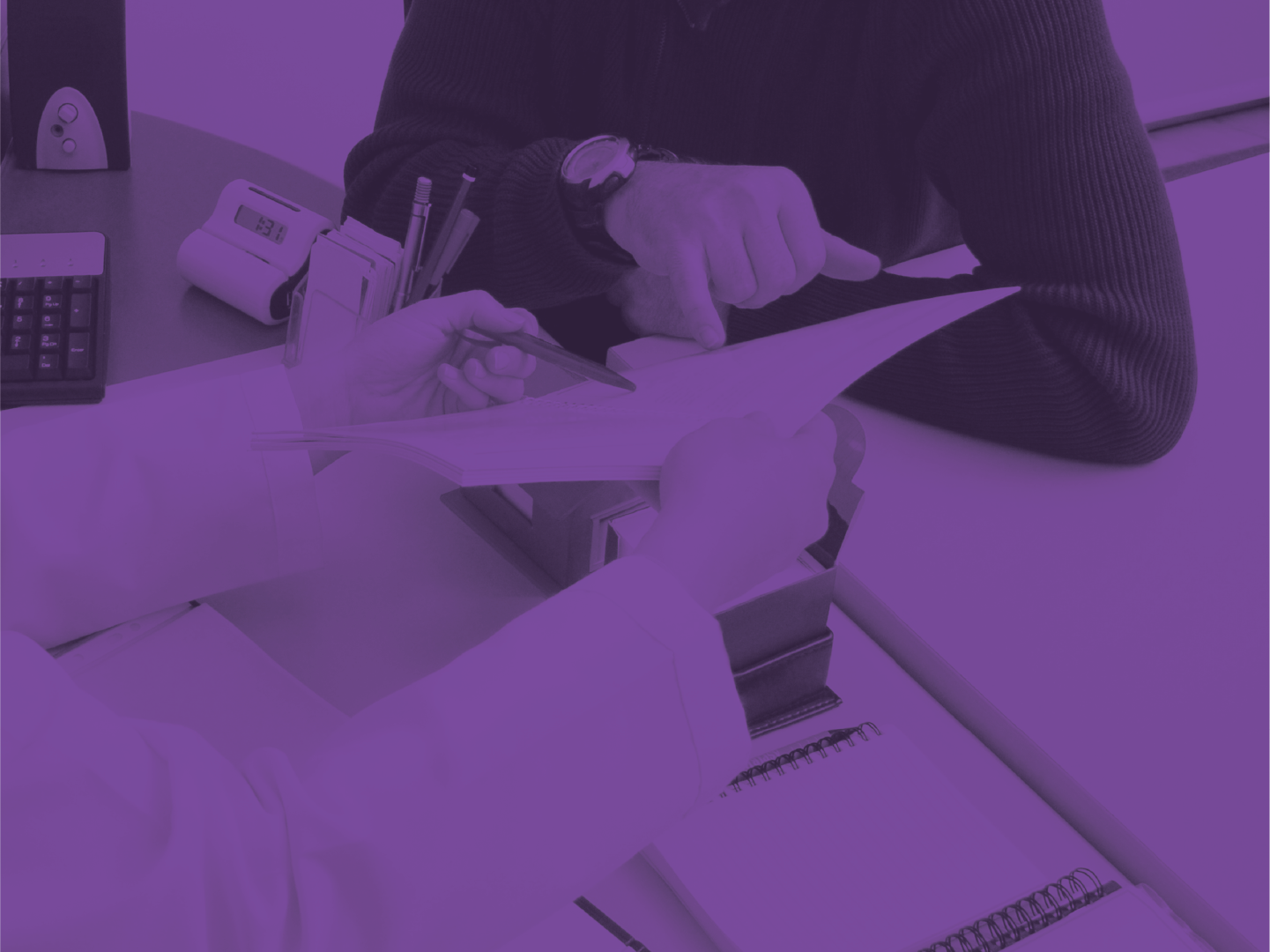 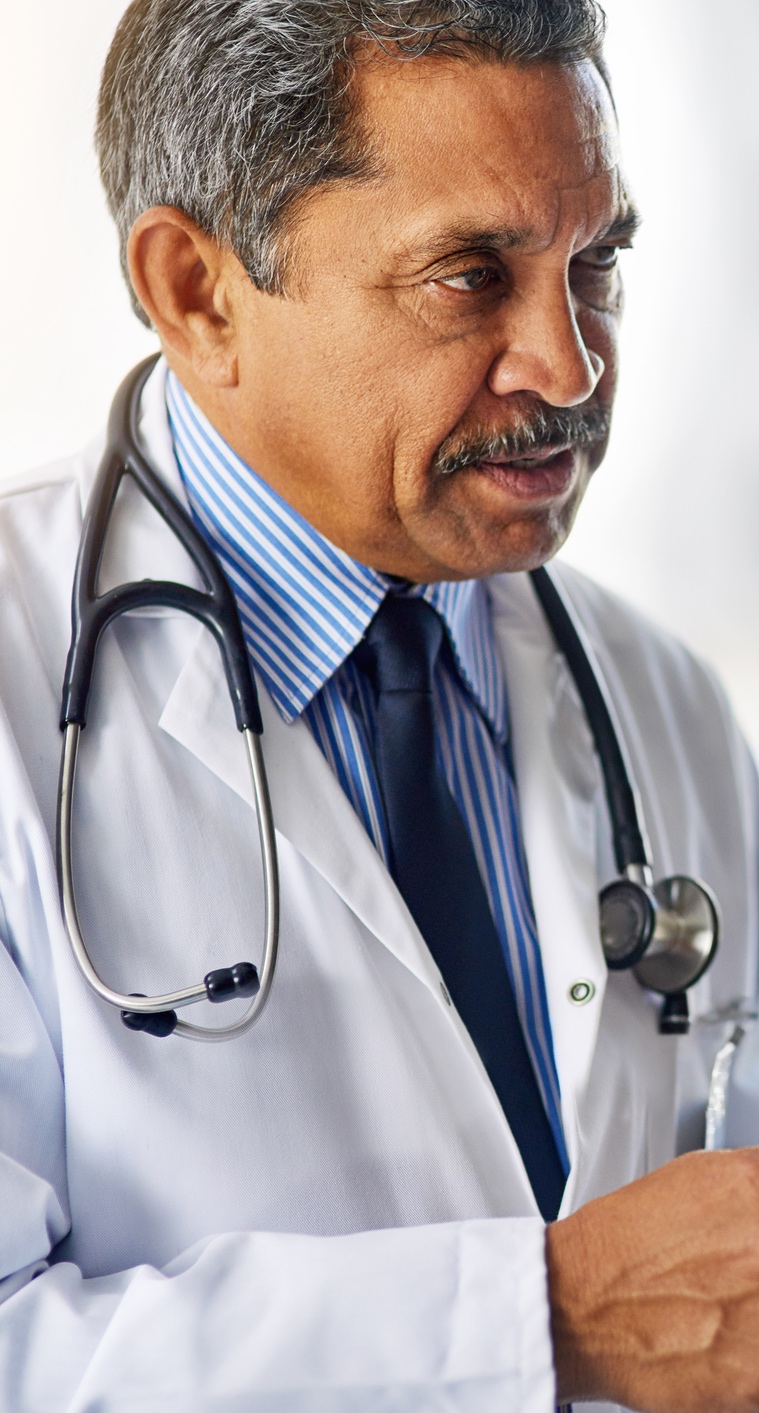 Why Expanded Access?

FDA grants speedy approval to more than 99% of requests with company agreement but patients didn’t know the systems works
The need for more information
Single-patient expanded access is critical when the rareness of a disease, or geographical isolation, makes clinical trials challenging.
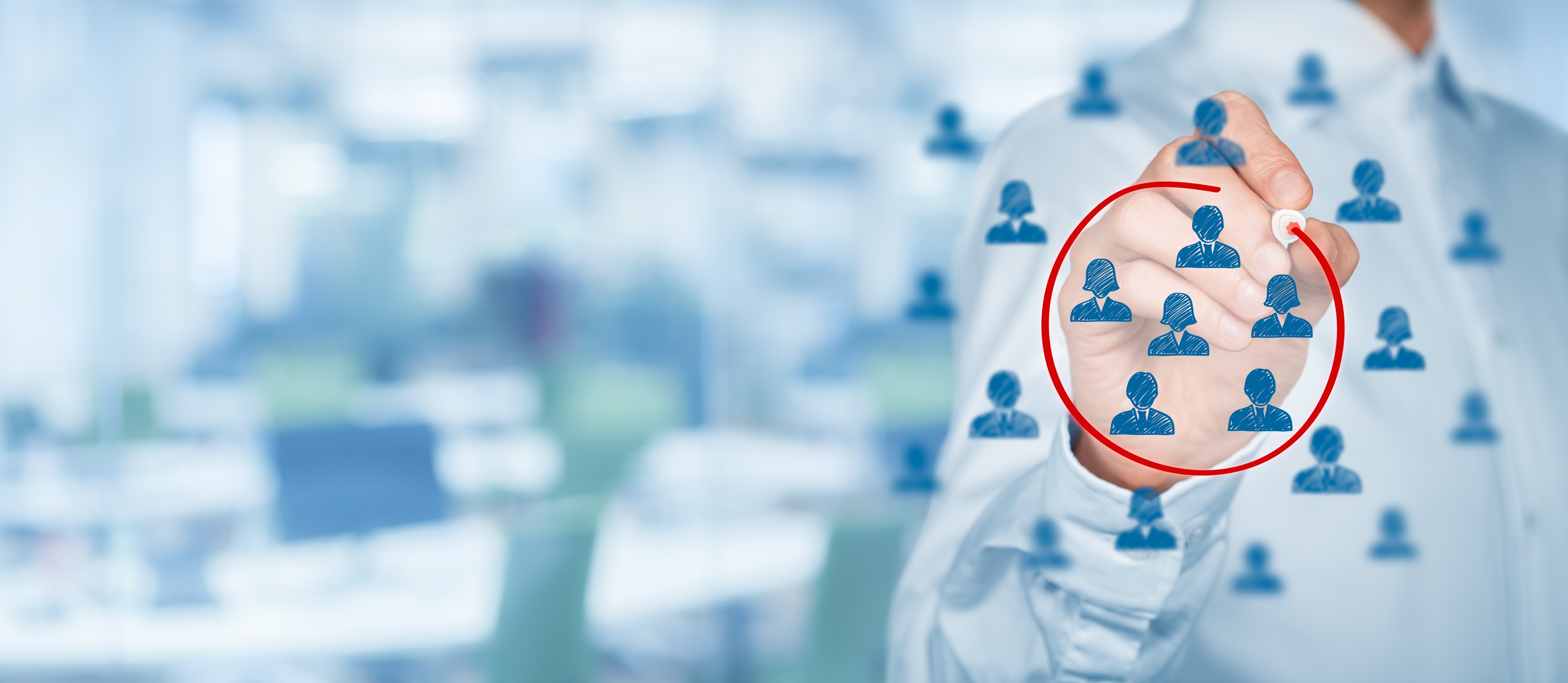 Enter the Navigator
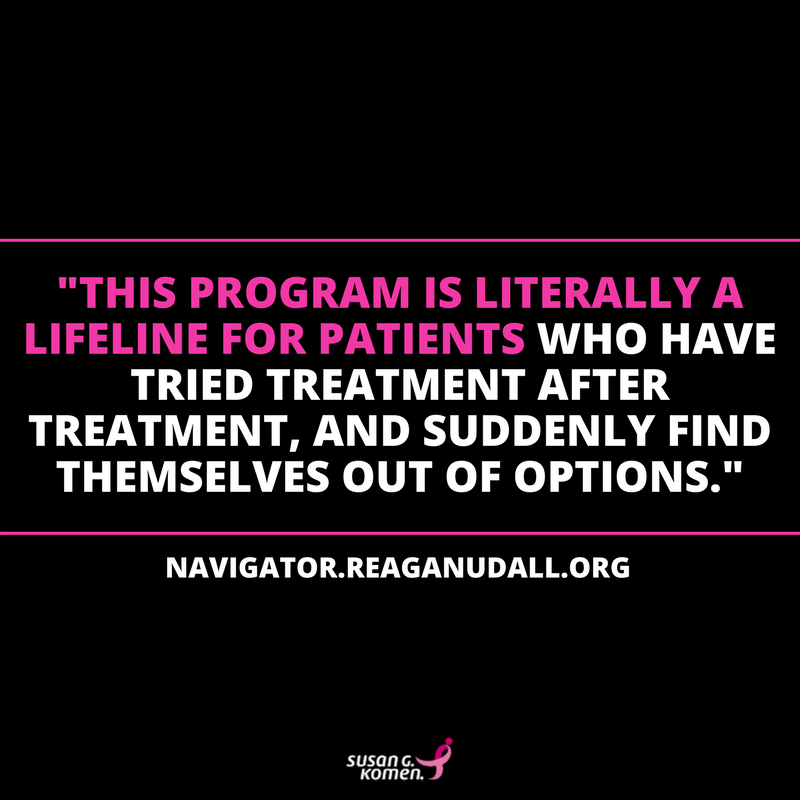 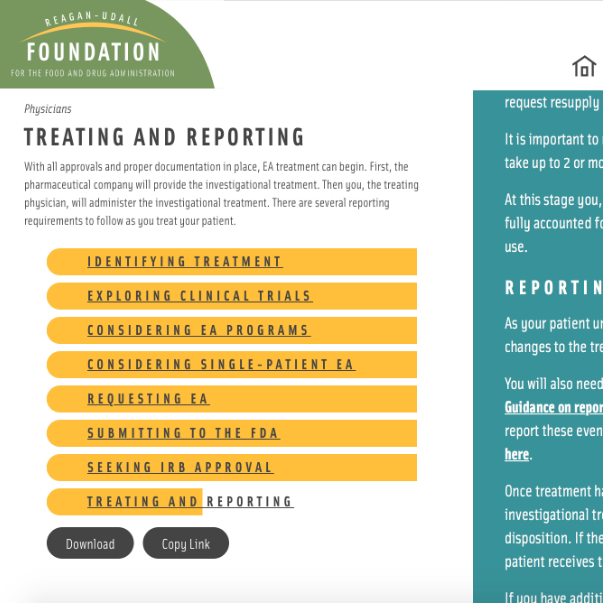 How the Navigator helps
[Speaker Notes: I’m okay with the overlap here]
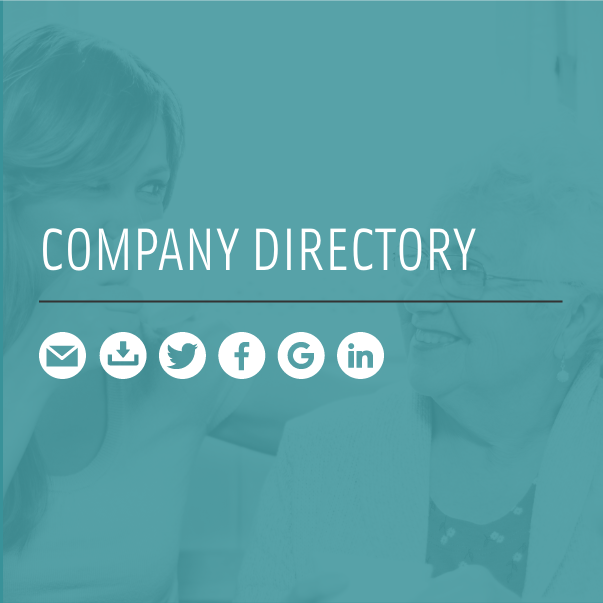 What sets the Navigator apart from other resources?
[Speaker Notes: I intended this overlap]
Intended outcomes
Reduced knowledge gap
More effective, efficient process
Informed physician/patient decision-making
Increased health equity
Easier access to company information
Improved compliance with FDA reporting requirements
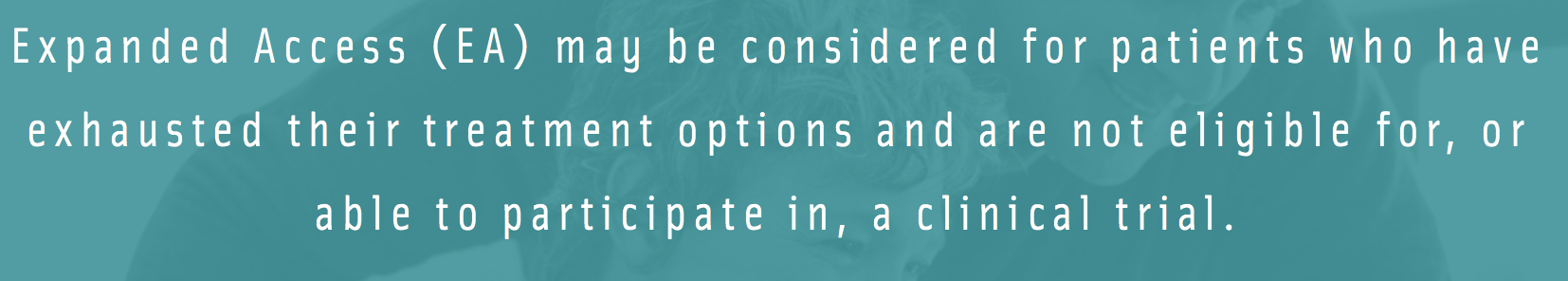 Collaboration increases impact
88 media mentions with reach > 36 million
10,000 visits to website after media launch
Partners continuing to reach physicians &                    advocates through social communications
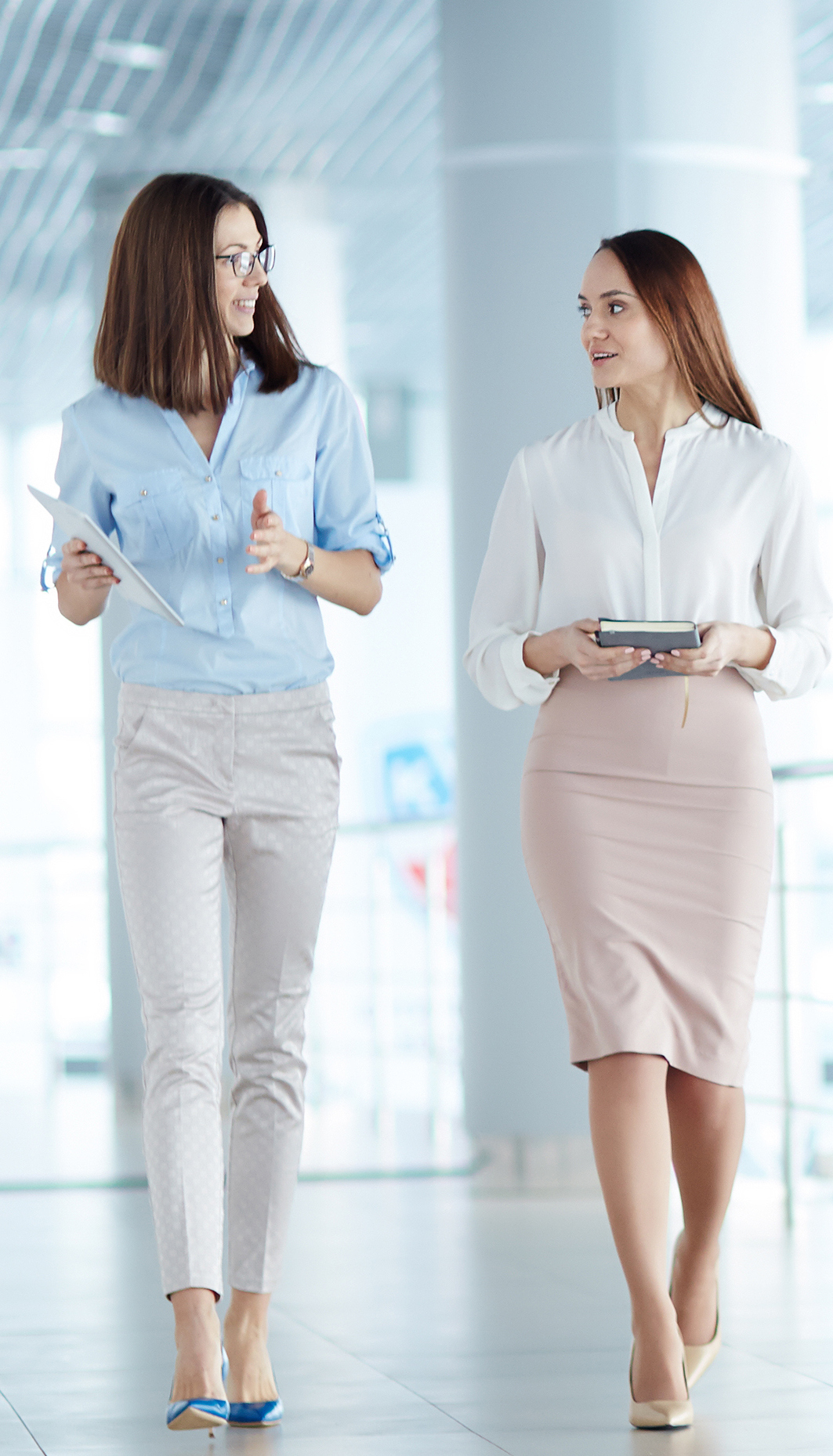 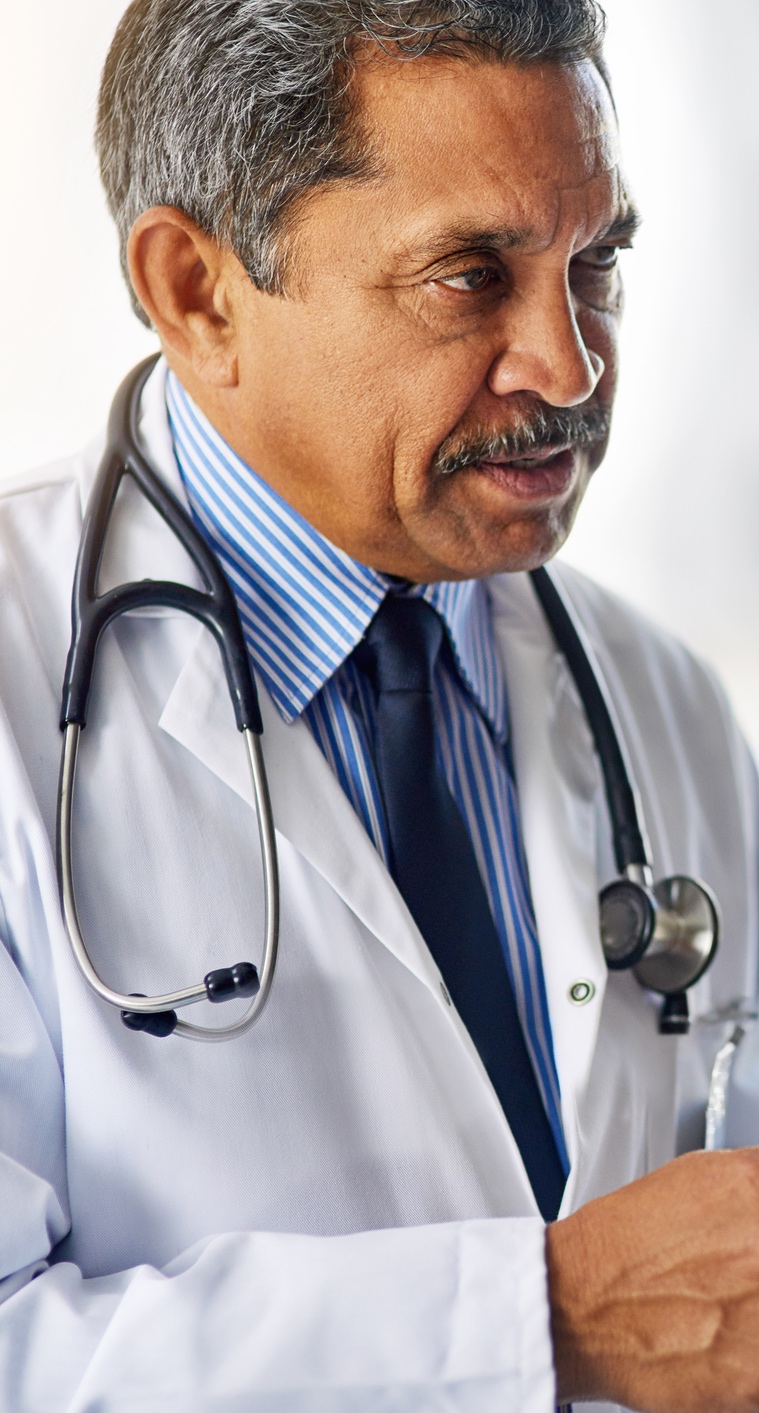 FELLOWSHIPS
Preparing the next generation of regulatory scientists to meet the complex and specialized technical demands of the future
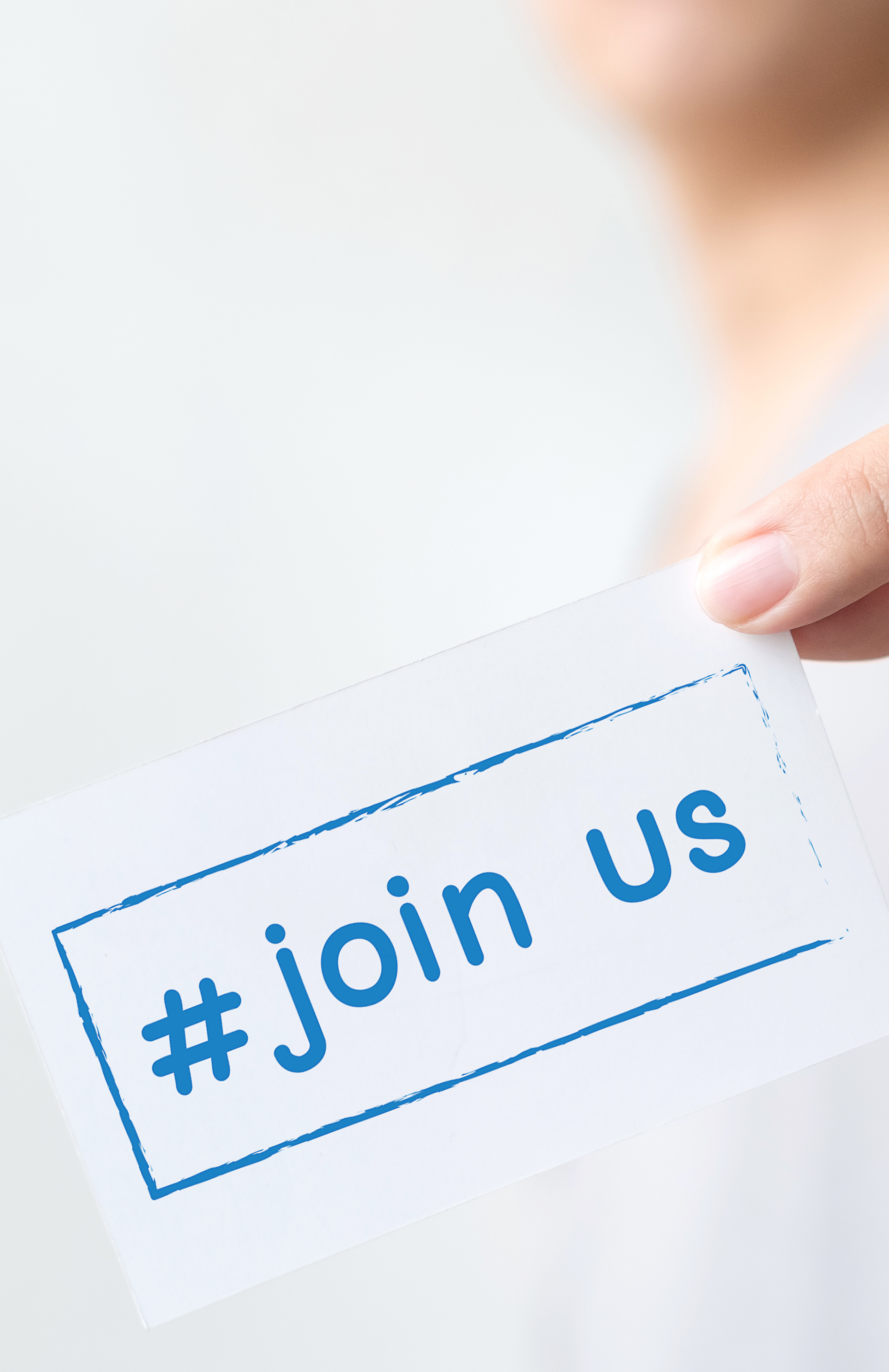 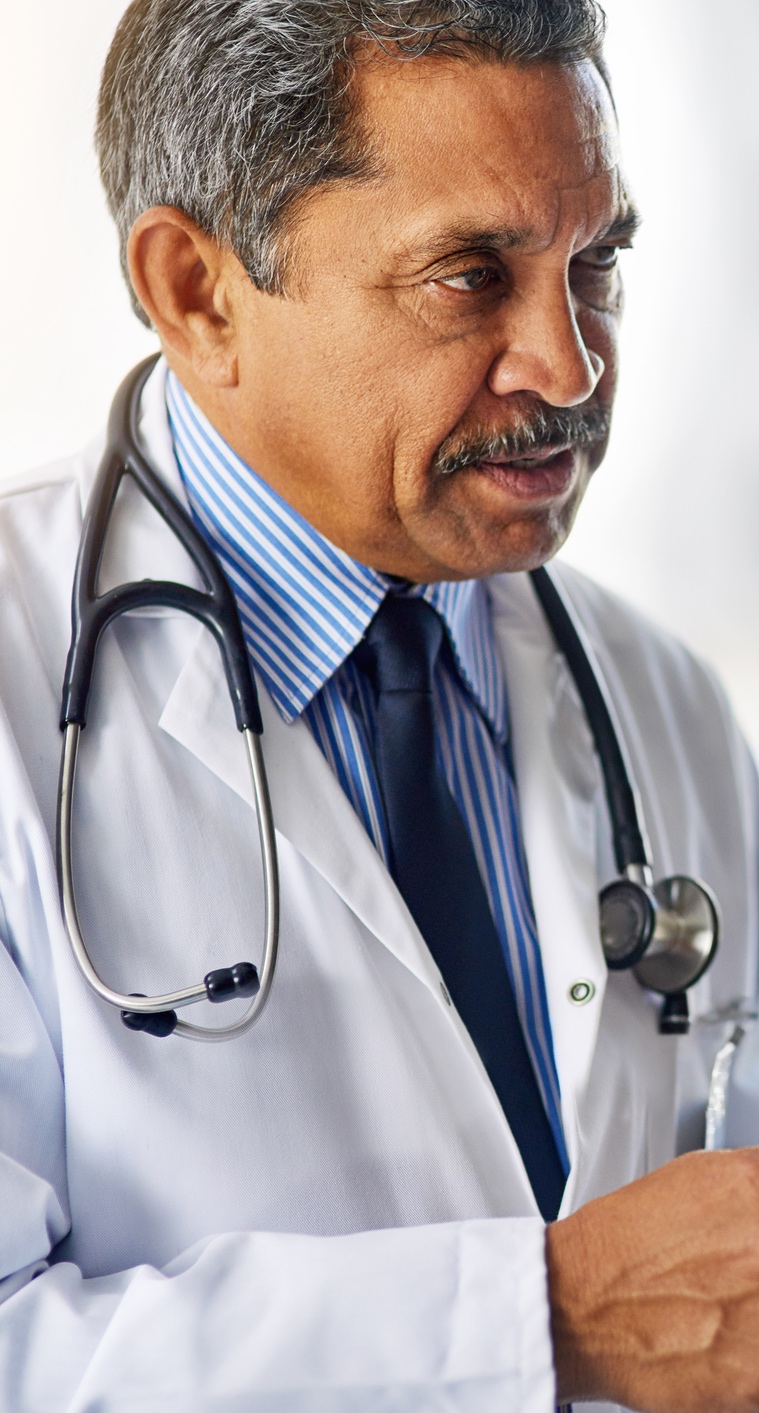 Who qualifies?

Post-doctoral students
Career scientists
US citizens fully divested from FDA-regulated industry
It’s all about the patients
FDA Commissioner Scott Gottlieb
Reagan-Udall Foundation for the FDA
For questions or more information call (202) 849-2075 or email:
navigator@reaganudall.org 
 imeds@reaganudall.org 
fellowships@reaganudall.org